Ординский муниципальный округ
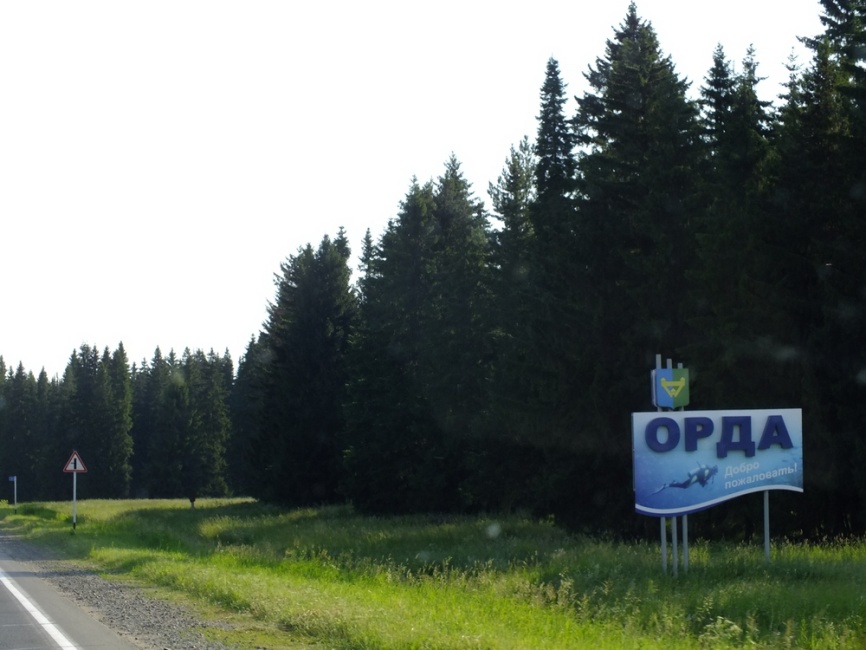 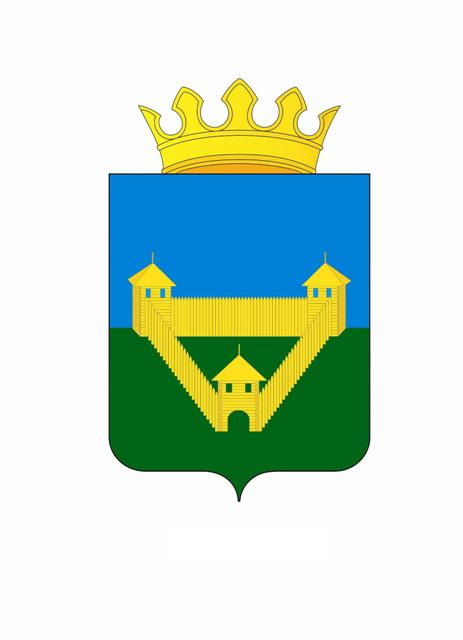 БЮДЖЕТ ДЛЯ ГРАЖДАН
к проекту решения                                                                                    «О бюджете Ординского муниципального округа на 2022 год и на плановый период 2023 и 2024 годов»
БЮДЖЕТ – это план доходов и расходов на определенный периодДоходы – Расходы = Дефицит (Профицит)
Доходы
Расходы
Расходы
Доходы
______________________________________
____
______________________________________
_________
Какие бывают бюджеты?
Со старонормандского  buodgette– сумка, кошелек
Доходы бюджета округа
Доходы бюджета - безвозмездные и безвозвратные поступления денежных средств в бюджет района
Неналоговые доходы
Поступления доходов и сборов, установленных  законодательством РФ 
(доходы от использования муниципального имущества, плата за негативное воздействие на окружающую среду, доходы от оказания платных услуг, доходы от продажи имущества и земельных участков, штрафы за нарушение законодательства и др.)
Налоговые доходы
Поступления от уплаты налогов, установленных Налоговым кодексом РФ (налог на доходы физических лиц, акцизы по подакцизным товарам, налог на вмененный доход, транспортный налог и госпошлина)
Безвозмездные поступления
Поступления от других бюджетов бюджетной системы 
(межбюджетные трансферты в виде дотаций,  субвенций,   субсидий, иных межбюджетных трансфертов)
Зачисление налогов на территории округа
10
5
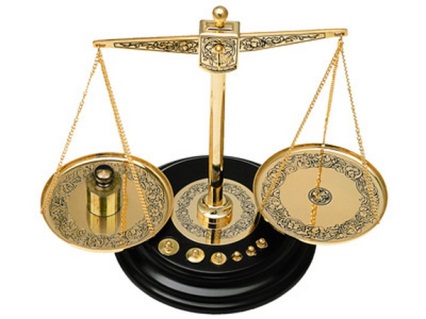 Основные параметры бюджета на 2022-2024 годы, тыс. руб.
6
Основные параметры проекта на 2022 год
Образование
294 168,8 тыс.руб.
Доходы
618 509,6
тыс. руб.
Налоговые доходы
77 583,2
тыс.руб.
Национальная экономика
87 505,5 тыс.руб.
Общегосударст. вопросы
76 333,7 тыс.руб.
БЮДЖЕТ
Неналоговые доходы
67 815,3
тыс.руб.
ЖКХ
72 376,2 тыс.руб.
Культура,
38 066,0 тыс.руб.
Социальная политика
26 156,3 тыс.руб.
Расходы
 621 738,8
тыс. руб.
Безвозмездные поступления
473 111,1
тыс.руб.
ФИС
12 963,9 тыс.руб.
Другие расходы
14 168,4 тыс.руб.
7
Расходная часть бюджета на 2022-2024 годы, тыс. руб.
8
Программный бюджет
Программный бюджет отличается от традиционного тем, что все или почти все расходы включены в программы и каждая программа своей целью прямо увязана с тем или иным стратегическим итогом деятельности ведомства.
       	Программное бюджетирование представляет собой методологию планирования, исполнения и контроля за исполнением бюджета, обеспечивающую взаимосвязь процесса распределения расходов с результатами от реализации программ, разрабатываемых на основе стратегических целей, с учетом общественной значимости ожидаемых и конечных результатов использования бюджетных средств.
Осуществление бюджетных расходов посредством финансирования муниципальных программ
Взаимосвязь бюджетных расходов с результатами реализации муниципальных программ
Повышение качества бюджетного планирования и исполнения бюджета
Бюджет округа на 2022 -2024 годы сформирован в «программном» формате на основе 11 муниципальных программ
9
Расходы бюджета на реализацию муниципальных программ в 2022 году
293743   - Развитие системы образования
  77173   - Развитие дорожного хозяйства
  66929   - Развитие инфраструктуры и сферы ЖКХ 
  58787   - Развитие культуры, спорта и молодежной политики
  13545   - Обеспечение общественной безопасности
  10415   - Развитие социальной сферы
    5569   - Управление земельными ресурсами и имуществом
    4360   - Экономическое развитие
     956    - Комплексное развитие сельских территорий
     250    - Возрождение и развитие народных промыслов и ремёсел
     200    - Развитие гражданского единства и гармонизация межнациональных отношений
531927 тыс.руб.
10
Структура расходов бюджета на 2022 год
11
Непрограммные  расходы (средства бюджета Ординского муниципального округа)
12